Read and Seed
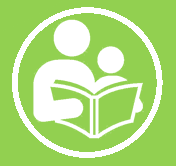 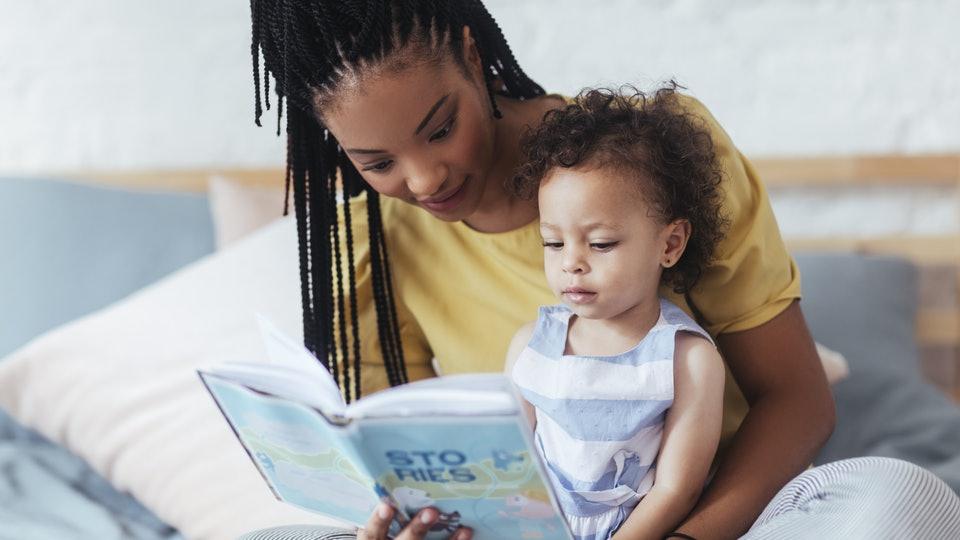 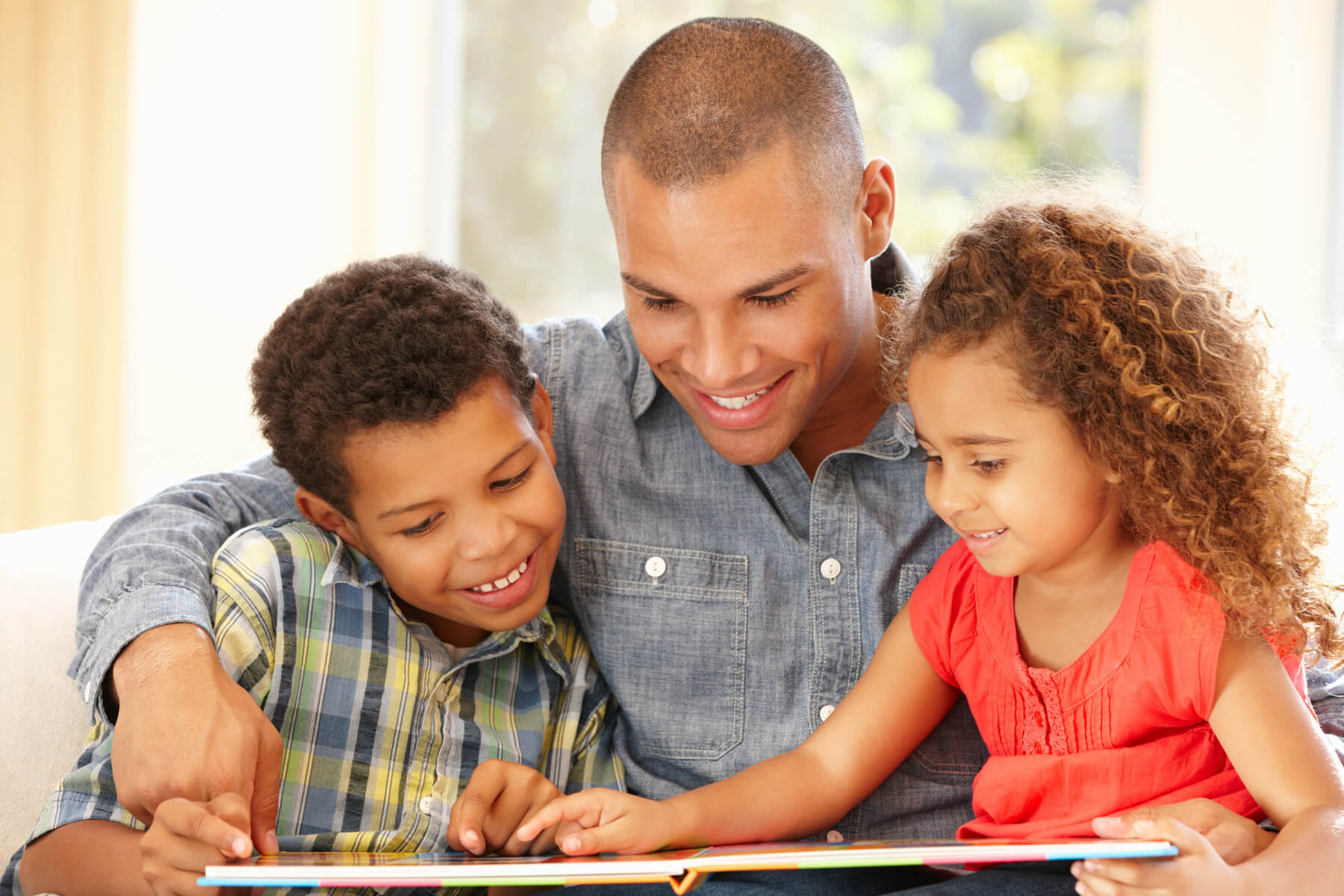 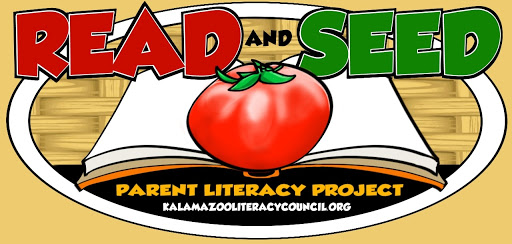 Chapter 2: Ana
Seedfolks Discussion And Activities
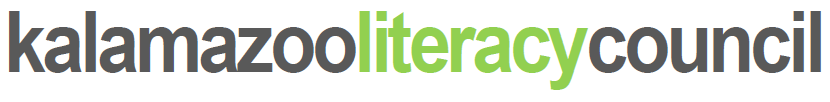 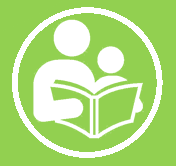 Read and Seed
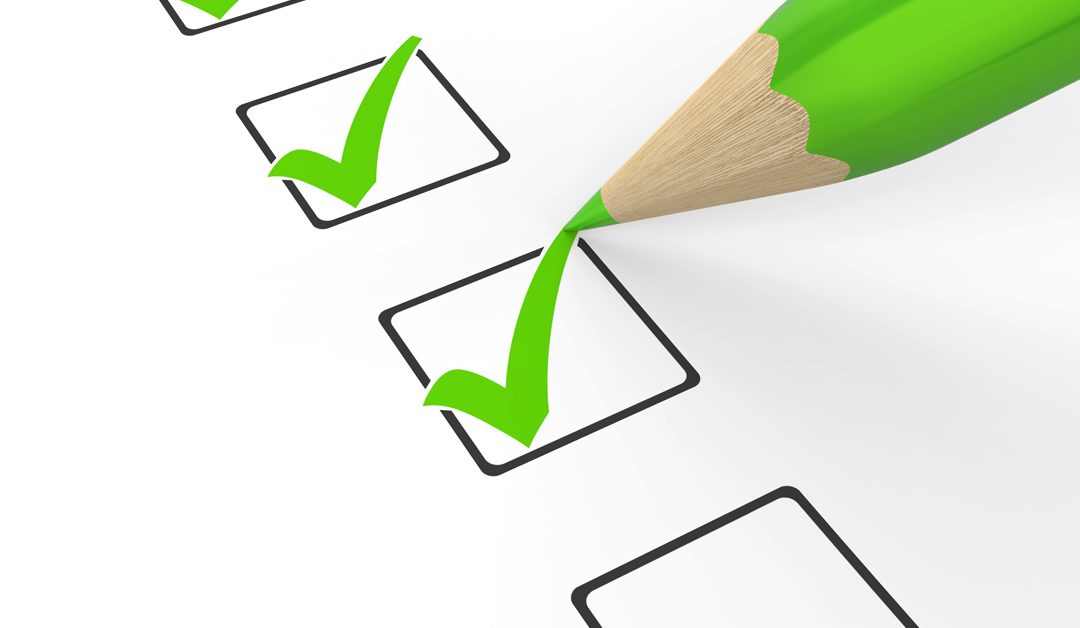 Today’s Plan
Introductions
Vocabulary
Seedfolks Ch. 2 Discussion
Class Activity
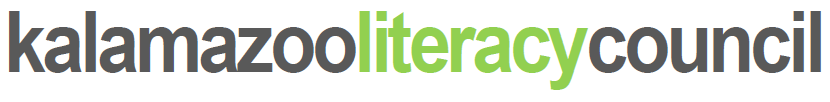 [Speaker Notes: Add distractions
Add covid metro regulations]
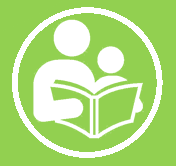 Read and Seed!
Vocabulary
Immigration: moving to a new country
Border: a line that separates two places
Abandoned: left permanently
Suspiciously: not trustworthy
Curiosity: a strong desire to learn something
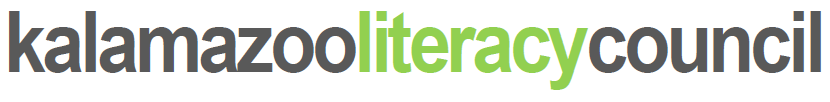 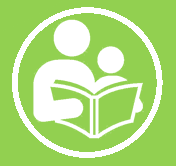 Read and Seed!
Vocabulary
Immigration
Border
Abandoned
Suspiciously
Curiosity
moving to a new country
left permanently
a strong desire to learn something
not trustworthy
a line that separates two places
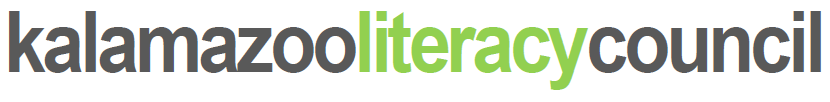 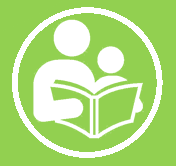 Read and Seed!
Chapter Two: Ana
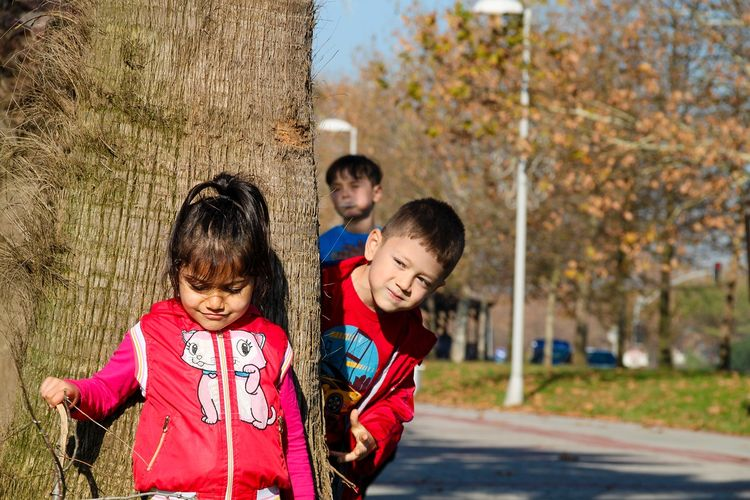 How long have you lived here?
Why do you think Ana is suspicious of her neighbors?
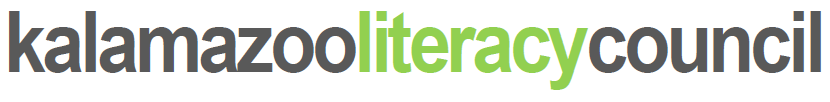 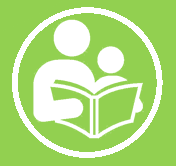 Read and Seed!
Chapter Two: Ana
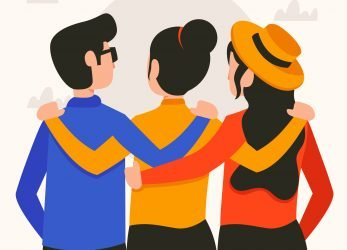 How would you describe Gibb Street?
What was your favorite part of this chapter?
Where is Lake Erie on your map?
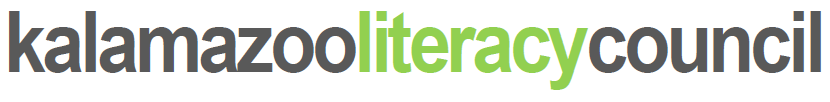 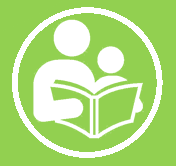 Read and Seed!
Learning on the go - ideas!
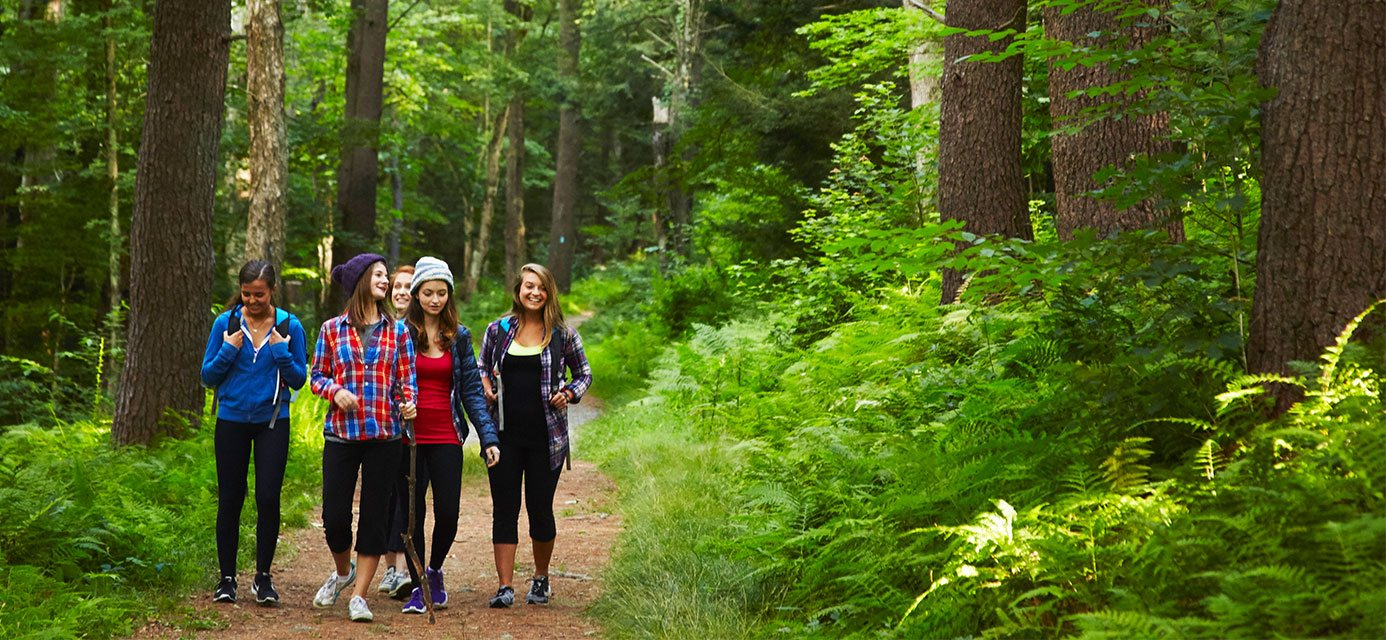 Bird Feeders!
You will need your pinecone, peanut butter, string and bird seed
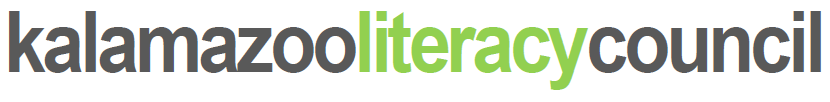 Read and Seed!
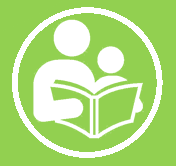 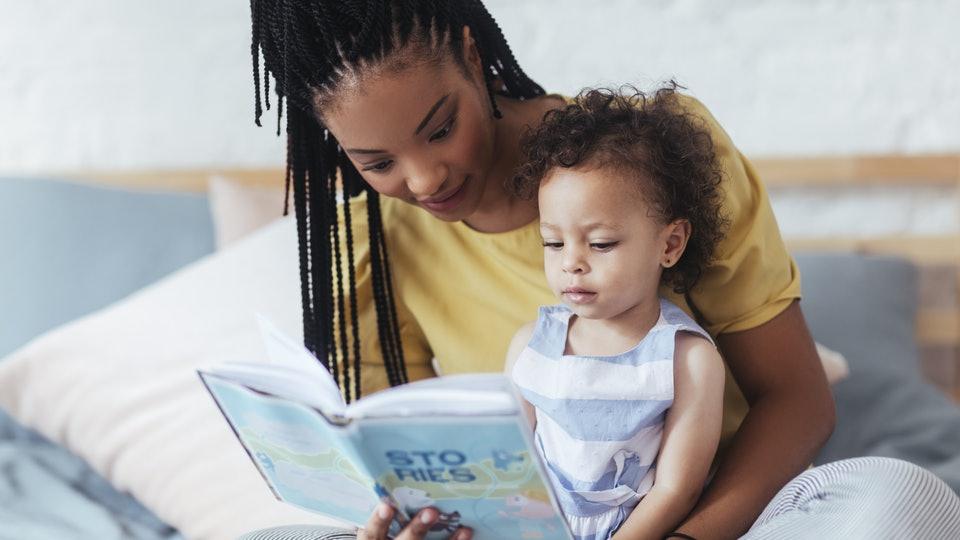 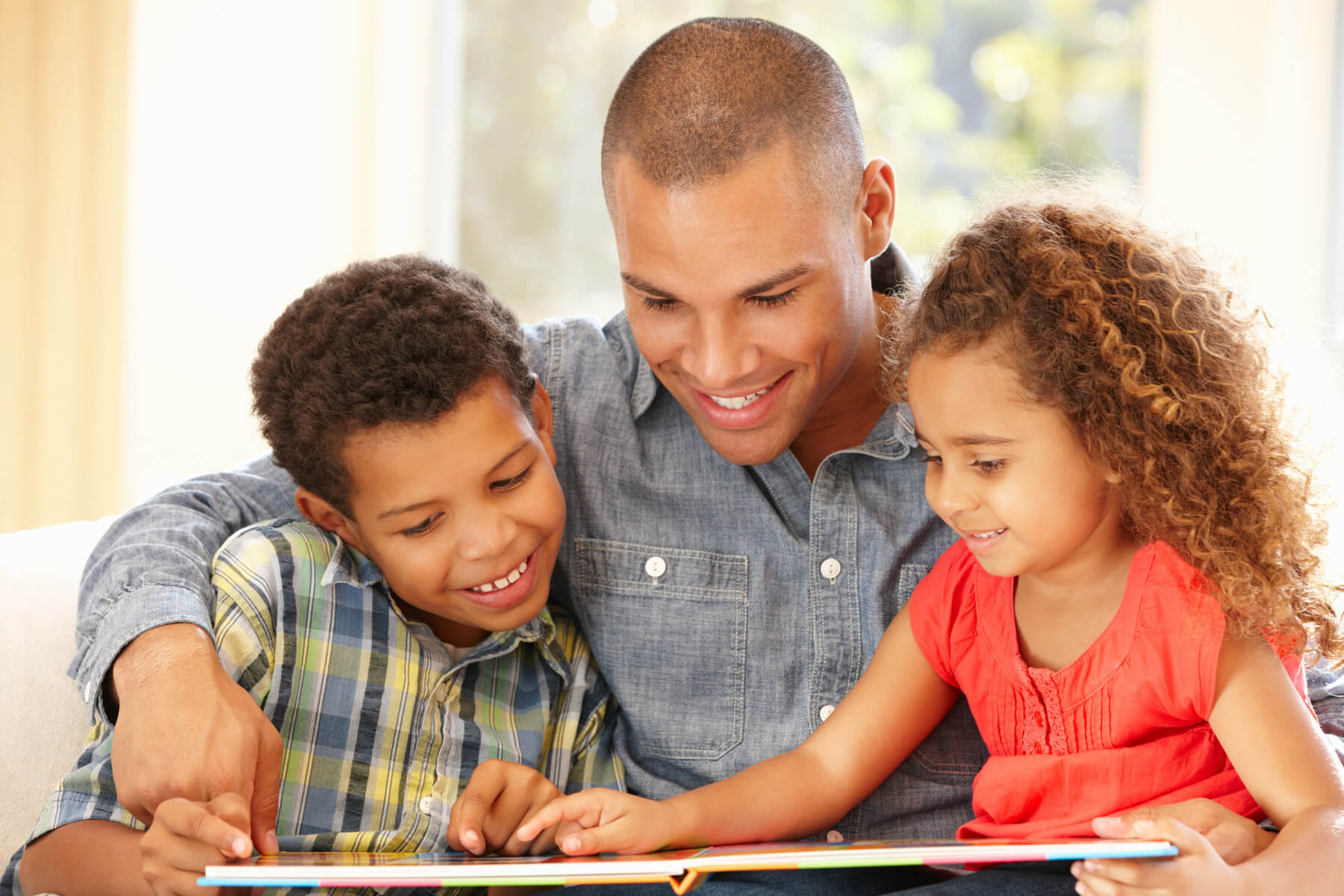 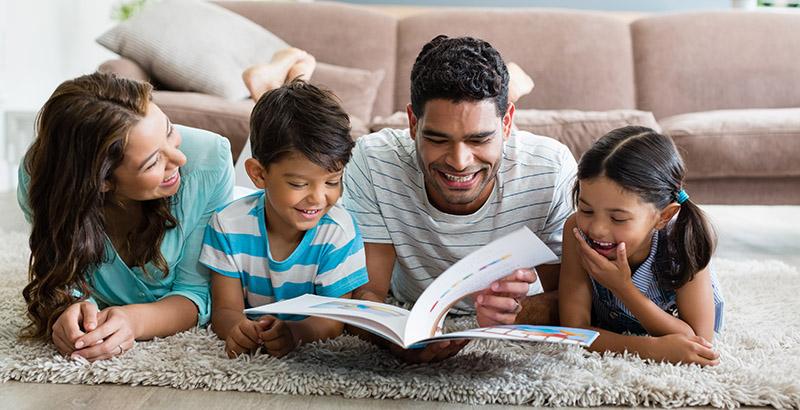 Questions?
Thank you!
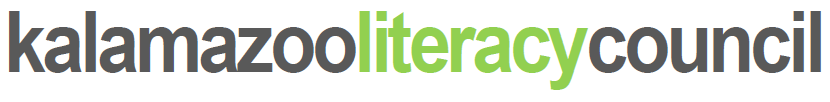